ATIVIDADES COM FOCO NO ACOMPANHAMENTO DAS APRENDIZAGENS
Atividade de Matemática – 7º Ano
Fração e seus significados: como parte de
inteiros, resultado da divisão, razão e operador


HABILIDADE:

(EF07MA08) Comparar e ordenar frações associadas às ideias de partes de inteiros, resultado da divisão, razão e operador.
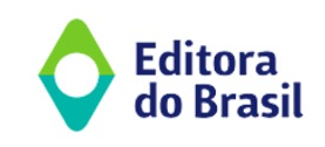 Atividade de Matemática – 7º Ano
5 coxinhas, 10 bolinhas de queijo, 10 pasteizinhos e 25 de outros sabores.
10 coxinhas, 15 bolinhas de queijo, 10 pasteizinhos e 15 de outros sabores.
5 coxinhas, 5 bolinhas de queijo, 12 pasteizinhos e 28 de outros sabores.
15 coxinhas, 5 bolinhas de queijo, 10 pasteizinhos e 20 de outros sabores.
15 coxinhas, 5 bolinhas de queijo, 12 pasteizinhos e 18 de outros sabores.
O peito de peru custou entre R$ 15,00 a R$ 20,00.
O queijo e peito de peru custaram 1/2 do valor total da compra.
Só o queijo muçarela custou R$ 30,00.
Tirando o queijo e o peito de peru, as compras deram R$ 50,00.
Se a mãe de Paulo não tivesse comprado o queijo, economizaria R$ 15,00.
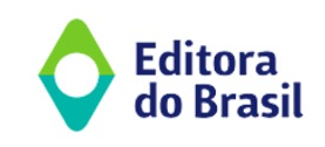 Atividade de Matemática – 7º Ano
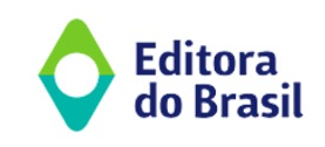